Алегорія в мистецтві
Ярова М. 10-б
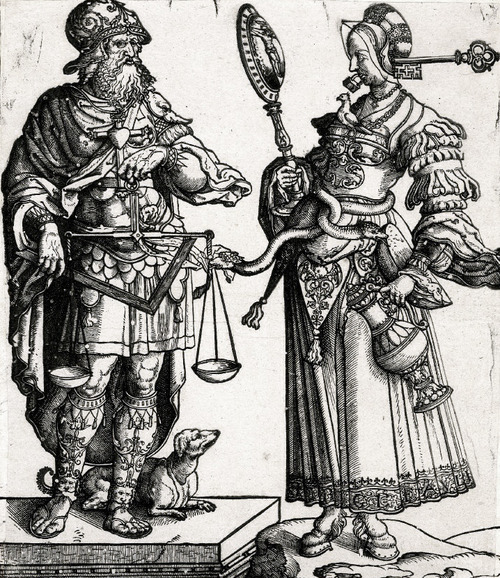 Корнеліс Антоніс. Гравюра.Алегорія чоловічої і жіночої мудрості, 1530 рік
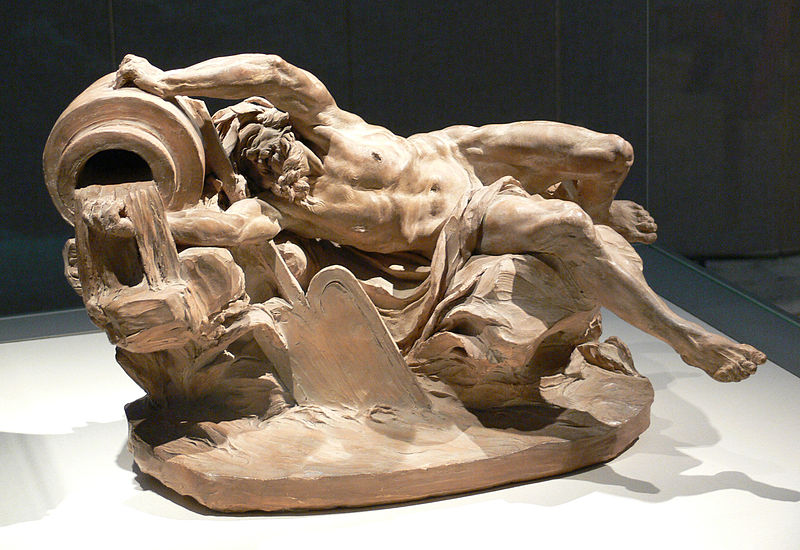 Скульптор Клодіон, Алегорія річки Рейн
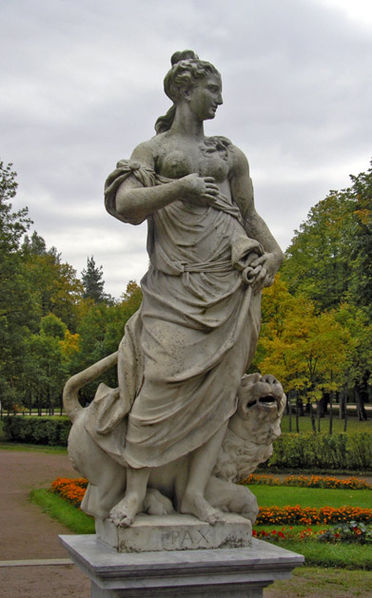 П'єтро Баратта, Алегорія Миру, Павловськ, Великі круги
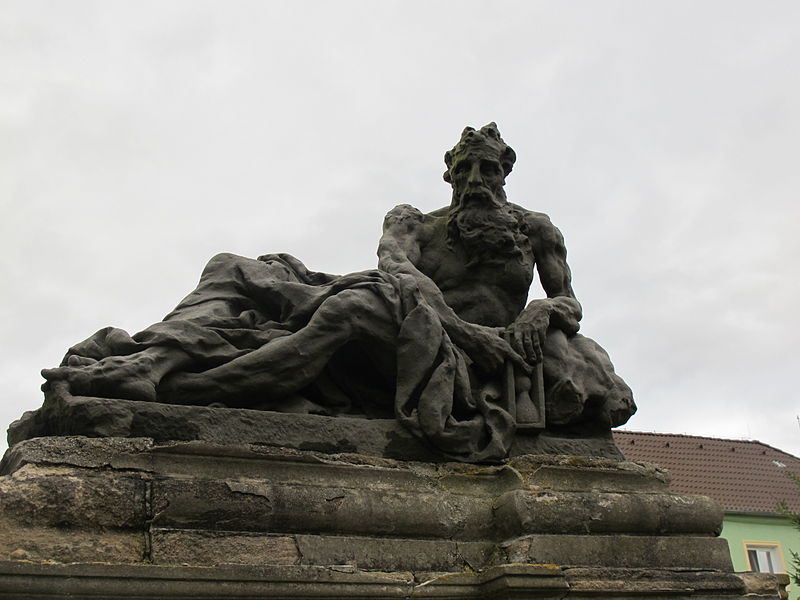 Скульптор М. Б. Браун. Хронос, Цитоліби, Чехія
Скульптор М.Б. Браун. Алегорія Пихатості, цикл «Гріхи», замок Кукс. Чехія
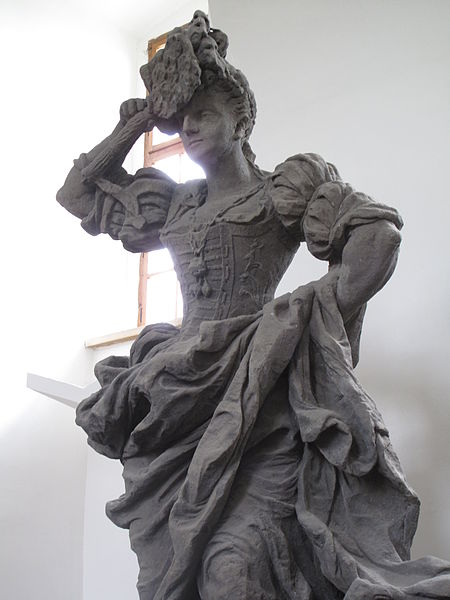 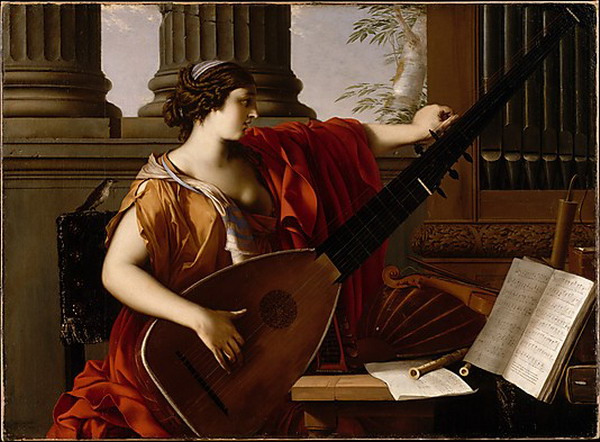 Лоран де Ла Гір. «Алегорія музики з двома путті», 1649 рік